Project: IEEE P802.15 Working Group for Wireless Specialty Networks (WSN)

Submission Title: More on NB considerations for NBA-MMS UWB
Source: 	Bin Qian, Chenchen Liu, David Xun Yang (Huawei Technologies)
Address : [Huawei Bantian Base, Longgang District, Shenzhen, 518129 China]
E-Mail:    [qianbin14@huawei.com]	
Re: 	Task Group 4ab: UWB Next Generation for 802.15.4
Abstract:  [NB, UWB]
Purpose:  
Notice:	This document has been prepared to assist the IEEE P802.15.  It is offered as a basis for discussion and is not binding on the contributing individual(s) or organization(s). The material in this document is subject to change in form and content after further study. The contributor(s) reserve(s) the right to add, amend or withdraw material contained herein.
Release:	The contributor acknowledges and accepts that this contribution becomes the property of IEEE and may be made publicly available by P802.15.
Slide 2
September 2022
NB Background
The tight clock synchronization between NB and UWB could be used by NB to provide initial CFO to UWB 
In [1], the PPDU formats in Clause 12 of IEEE 802.15.4-2020 are recommended as the NB candidate



Clause 21 in IEEE 802.15.4-2020 introduces a pilot insertion method 
Periodic insertion of known chip sequences (pilots) into the stream of PSDU chips shall be used to assist the CFO estimation or phase tracking during receive, taking the finite coherence time of the radio channel into account
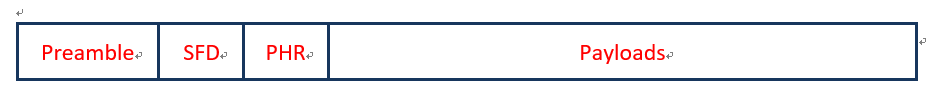 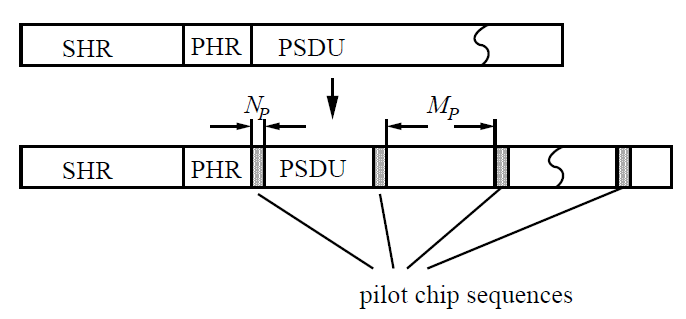 Slide 3
Bin Qian, Chenchen Liu, Huawei
September 2022
Symbol-to-chip Mapping
Slide 4
Bin Qian, Chenchen Liu, Huawei
September 2022
CFO Estimation
Current symbol-to-chip mapping: only preamble symbols could be used to estimate CFO
Proposed symbol-to-chip mapping: both preamble symbols and samples at some specific locations could be used to estimate CFO
32-length symbol-to-chip mapping: the first chip value and last chip value of all symbols are the same such that all samples within the area marked by the red arrow could be treated as pilots




16-length symbol-to-chip mapping of payload: the first chip value of all symbols are the same and odd symbols use normal chip sequence while even symbols use reversed chip sequence
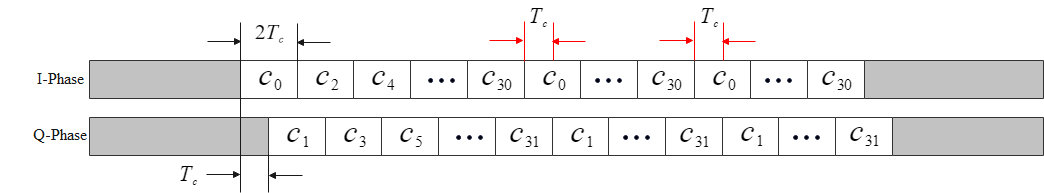 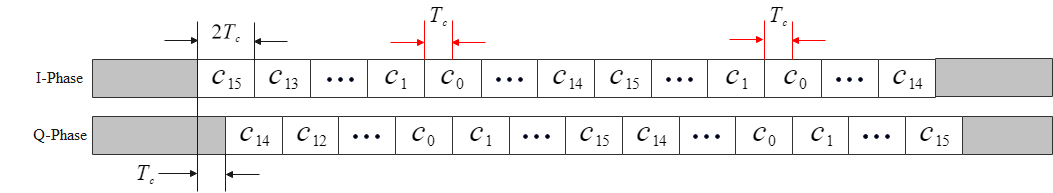 Slide 5
Bin Qian, Chenchen Liu, Huawei
September 2022
CFO Estimation
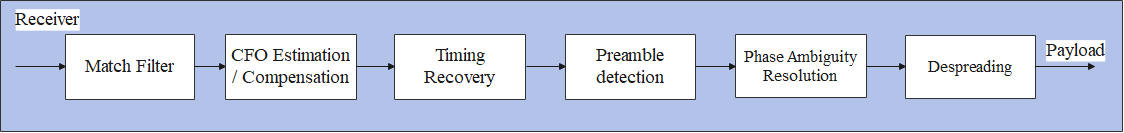 [2] David C. Rife, et.al , “Single-tone Parameter Estimation from Discrete-time Observations”, IEEE Trans. Inform. Theory, vol 20, no. 5, 1974, https://ieeexplore.ieee.org/stamp/stamp.jsp?tp=&arnumber=1055282
Slide 6
Bin Qian, Chenchen Liu, Huawei
September 2022
CFO Estimation Simulation Results
Length-32 symbol-to-chip mapping
Length-16 symbol-to-chip mapping
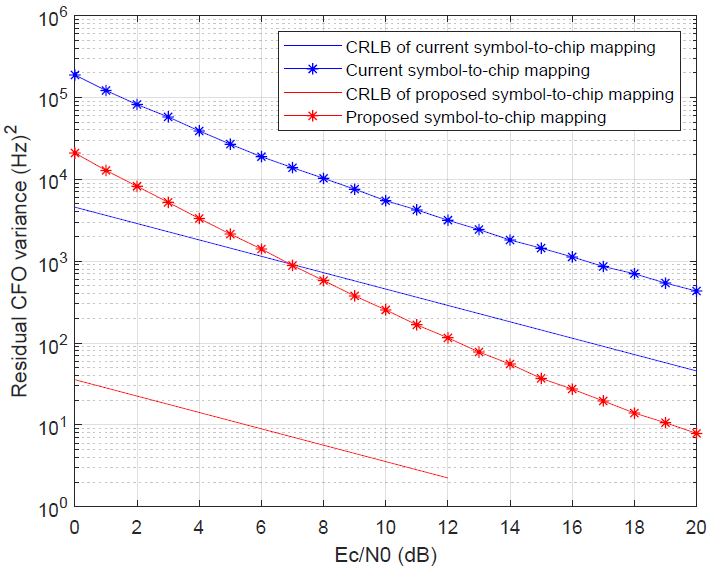 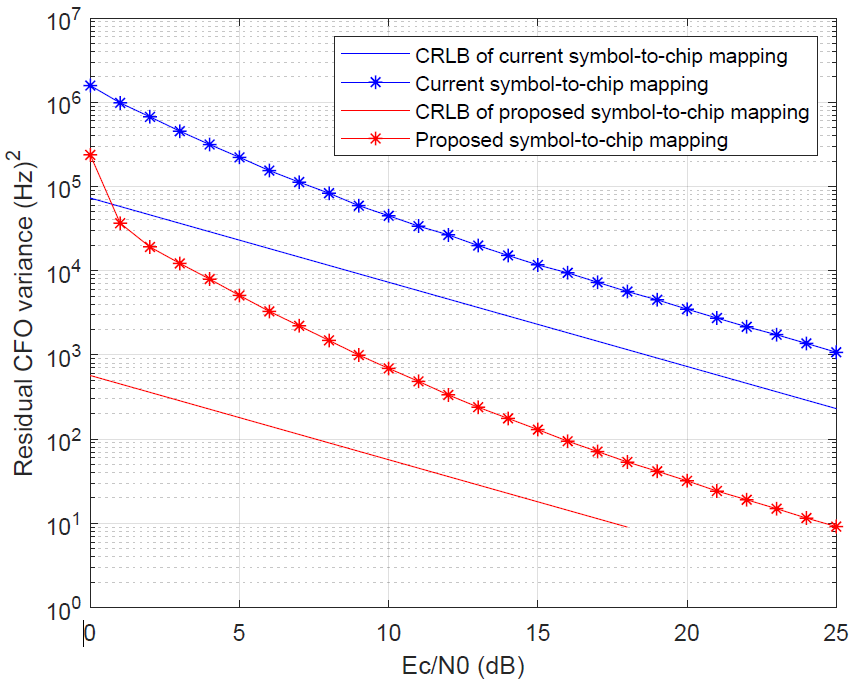 Proposed symbol-to-chip mapping can assist CFO estimation such that NB can provide more accurate CFO to UWB
The CFO estimation method can be found in [3]
[3] Shengchen Dai, et.al , “A Robust Demodulator for OQPSK-DSSS System”, 2014. [Online] https://link.springer.com/content/pdf/10.1007/s00034-014-9844-z.pdf
Slide 7
Bin Qian, Chenchen Liu, Huawei
September 2022
Residual CFO Affects PER
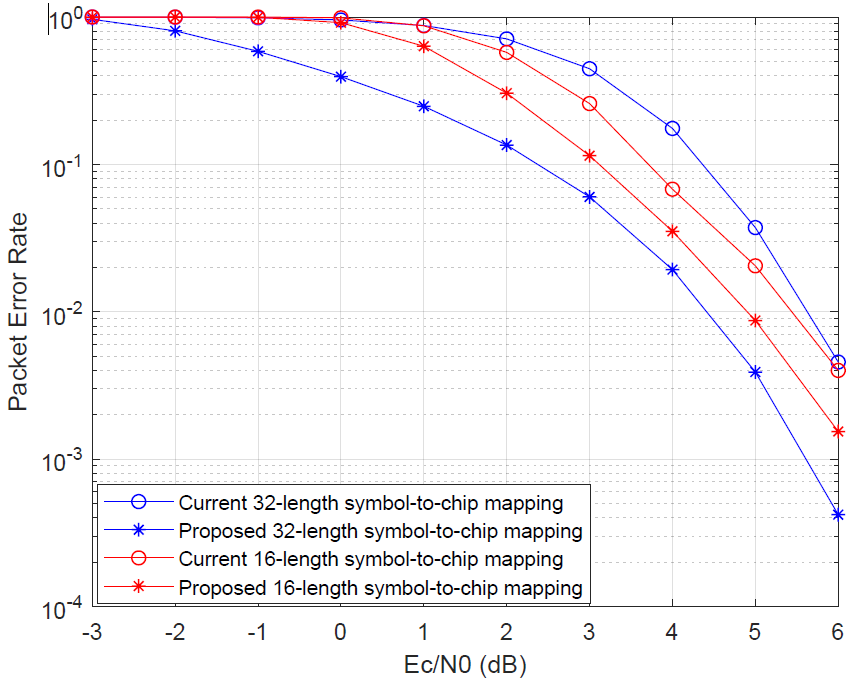 Slide 8
Bin Qian, Chenchen Liu, Huawei
September 2022
Hamming Distance of Current 32-length Symbol-to-chip Mapping
The minimum Hamming distance 12 is far from the theoretical limit
Slide 9
Bin Qian, Chenchen Liu, Huawei
September 2022
Hamming Distance of Proposed 32-length Symbol-to-chip Mapping
The minimum Hamming distance of proposed 32-length symbol-to-chip mapping is 16, which achieves the theoretical limit
Slide 10
Bin Qian, Chenchen Liu, Huawei
September 2022
Hamming Distance Improvement
[5] Asmas M. Romia, et.al , “Optimization of Recursive Least Square-based Adaptive Linear Equalizer for ZigBee Transceiver”, Wireless Personal Communications, 2018, https://link.springer.com/article/10.1007/s11277-018-5961-5
Slide 11
Bin Qian, Chenchen Liu, Huawei
September 2022
Hamming Distance Improvement
AWGN
Rician
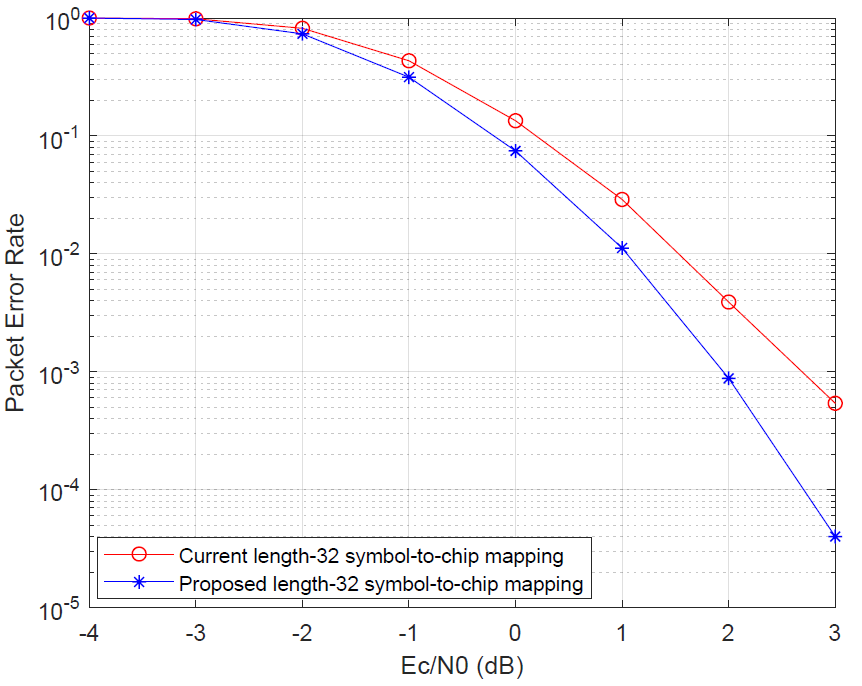 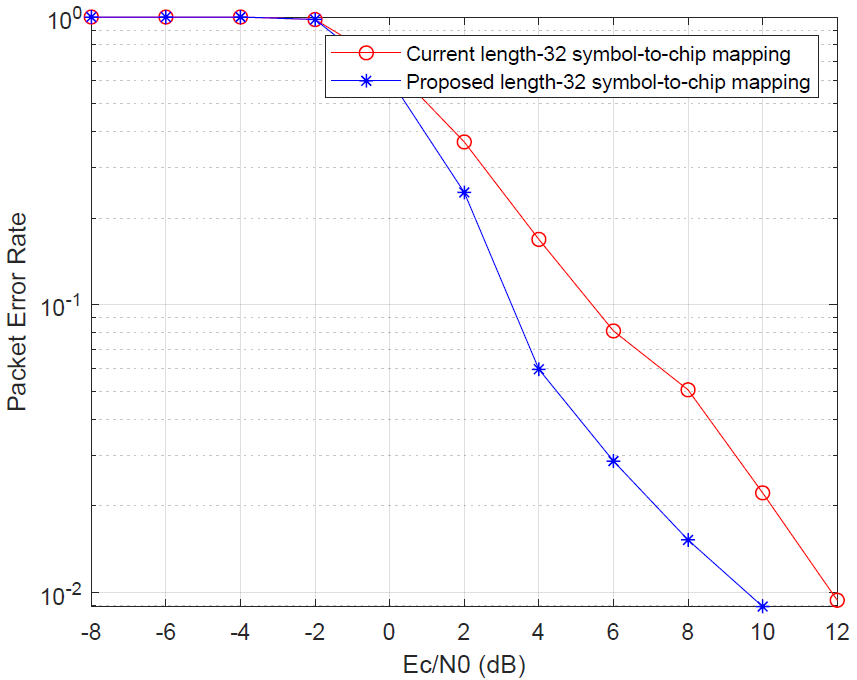 Slide 12
Bin Qian, Chenchen Liu, Huawei
September 2022
NB Configuration Indication
There are five possible configurations for NB 








However, there is no clear indication of different configurations for NB
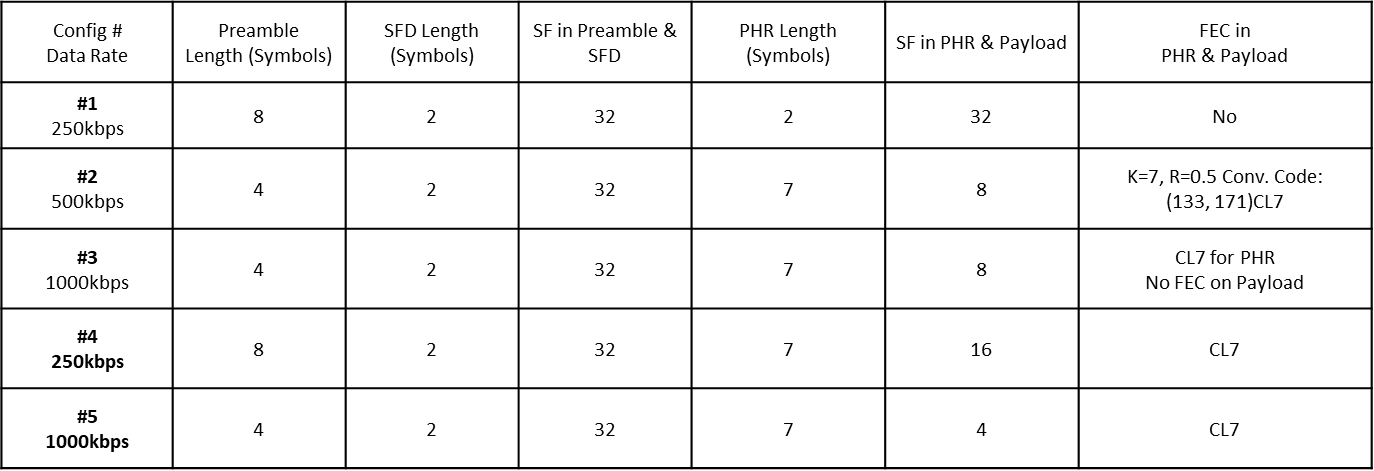 Slide 13
Bin Qian, Chenchen Liu, Huawei
September 2022
NB Configuration Indication
The current PHR can not be used to indicate the configurations
The spreading factor of PHR is variable 
The length of PHR is limited and the content of PHR is used to express the payload size
The configurations indication by other means (e.g., specific IE in the NB payload) will degrade the flexibility
Two options to indicate NB configurations
Option 1: Select different SFD to indicate different NB configurations
Reuse [1 1 1 0 0 1 0 1]  to indicate Configuration 1 for the compatibility purpose
Option 2: Fix the spreading factor of PHR and extend the information bits of PHR to indicate NB configurations
Slide 14
Bin Qian, Chenchen Liu, Huawei
September 2022
References
[1] 15-22-0064-04ab Potentials of narrowband assisted UWB
[2] David C. Rife, et.al , “Single-tone Parameter Estimation from Discrete-time Observations”, IEEE Trans. Inform. Theory, vol 20, no. 5, 1974, https://ieeexplore.ieee.org/stamp/stamp.jsp?tp=&arnumber=1055282
[3] Shengchen Dai, et.al , “A Robust Demodulator for OQPSK-DSSS System”, 2014. [Online] https://link.springer.com/content/pdf/10.1007/s00034-014-9844-z.pdf
[4] 15-22-0420-04ab NB considerations for NBA-MMS UWB
[5] Asmas M. Romia, et.al , “Optimization of Recursive Least Square-based Adaptive Linear Equalizer for ZigBee Transceiver”, Wireless Personal Communications, 2018, https://link.springer.com/article/10.1007/s11277-018-5961-5
Slide 15
Bin Qian, Chenchen Liu, Huawei